Jméno autora: Mgr. Zdeněk ChalupskýDatum vytvoření: 27. 12. 2012
Číslo DUM: VY_32_INOVACE_20_FY_B
Ročník: I.
Fyzika
Vzdělávací oblast: Přírodovědné vzdělávání
Vzdělávací obor: Fyzika
Tematický okruh: Mechanika
Téma: Gravitační pole
Metodický list/anotace:

Charakteristika gravitačního pole a jeho známé účinky.
Gravitační zákon a jeho matematická formulace, definice rozměrů a odvození jednotky gravitační konstanty.
Gravitační síly působící na Zemi vyvolané Sluncem a Měsícem.
Souvislosti mezi gravitačním, tíhovým polem a tíhou.
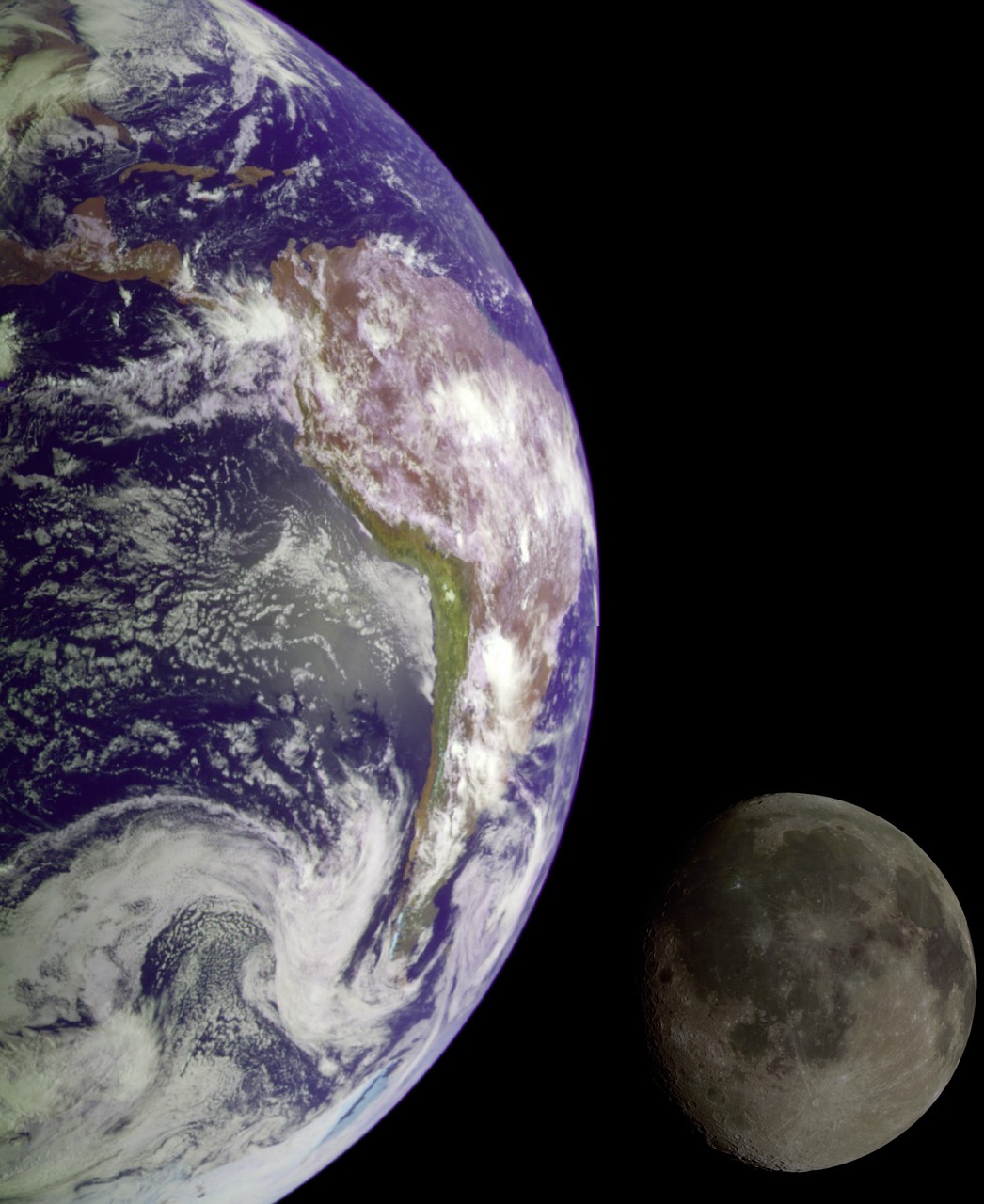 Gravitační pole
► Gravitační pole
► Gravitační zákon
► Odvození jednotky gravitační konstanty
► Gravitační síly působící na Zemi
► Gravitační, tíhové pole a tíha
Obr. 1
Gravitační pole
Země přitahuje všechna tělesa ke svému povrchu.
Tuto vlastnost vykazují všechna hmotná tělesa i ta nejmenší.
V okolí každého hmotného tělesa je tzv. gravitační pole.
Gravitační pole zprostředkovává působení hmotných těles „na dálku“.
Pro měření velmi malých sil jsou používány torzní váhy.
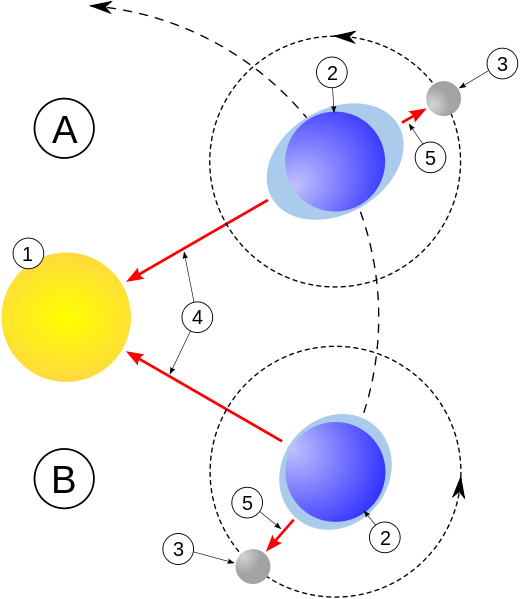 Nejbližší tělesa, jejichž účinek vliv na Zemi můžeme pozorovat, jsou Slunce a Měsíc.
Silové působení Měsíce a Slunce vyvolává mořské slapy – příliv a odliv a slapy v zemské kůře.
Výsledná síla je součtem účinku Měsíce a Slunce.
A - Slunce, Země a Měsíc jsou v řadě, pozorujeme skočné dmutí
B - Slunce, Země a Měsíc svírají pravý úhel, pozorujeme hluché dmutí
Obr. 2
[Speaker Notes: 875 517]
Gravitační zákon
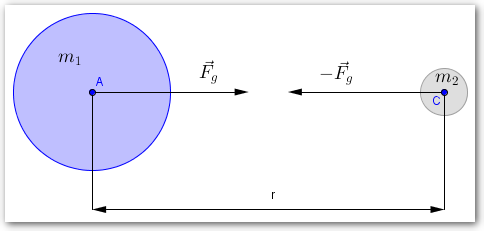 Obr. 3
Gravitační zákon platí pro dva hmotné body nebo dvě homogenní (stejnorodé) koule. U stejnorodých koulí r vymezuje vzdálenost jejich středů.
Experimentálně zjištěná hodnota má hodnotu:
Odvození jednotky gravitační konstanty
SI
Gravitační síly působící na Zemi
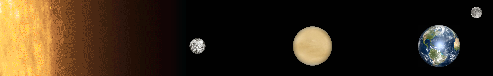 Obr. 4
Jak velkými silami se navzájem přitahují Slunce ↔ Země a Země ↔  Měsíc ?
Gravitační, tíhové pole a tíha
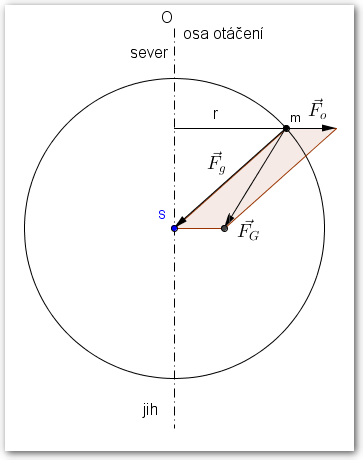 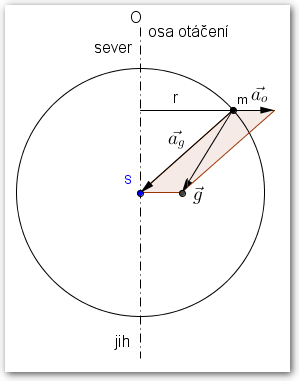 Obr. 5
V souvislosti s gravitační silou mluvíme o gravitačním poli.
V souvislosti s tíhovou silou mluvíme o tíhovém poli.
Obr. 6
Citace
Obr. 1 WIKIIMAGES. Země, Modrá Planeta, Glóbus, Měsíc - Volně dostupný obrázek – 11007[online]. [cit. 27.12.2012]. Dostupný na WWW: http://pixabay.com/cs/zem%C4%9B-modr%C3%A1-planeta-gl%C3%B3bus-m%C4%9Bs%C3%ADc-11007/
Obr. 2 MESSERWOLAND. Soubor:Pływy morskie.svg – Wikipedie [online]. [cit. 27.12.2012]. Dostupný na WWW: http://cs.wikipedia.org/wiki/Soubor:P%C5%82ywy_morskie.svg 
Obr. 4 OMNIDOOM 999. File:Sonnensystem Navigationsleiste.png - Wikimedia Commons[online]. [cit. 27.12.2012]. Dostupný na WWW: http://commons.wikimedia.org/wiki/File:Sonnensystem_Navigationsleiste.png
Obr. 3, 5, 6 Archiv autora.
Literatura
KOLEKTIV KATEDRY FYZIKY VŠZ V PRAZE. Fyzika. Praha: Státní pedagogické nakladatelství n. p., 1964, 521 s. Učební texty vysokých škol: Fakulta mechanizace, 1043-3551.

ŘEŠÁTKO, Miloš, Jaroslav PITNER a Ivo VOLF. Fyzika pro SOU: A. 1. díl. Praha: SPN, n. p., 1986, 222 s. Učebnice pro střední školy.

Wikipedia: the free encyclopedia [online]. San Francisco (CA): Wikimedia Foundation, 2001-2012 [cit.  27.12.2012]. Dostupné z: http://en.wikipedia.org/wiki/Main_Page